AISL Solicitation NSF 17-573Deep Dive, Part 3
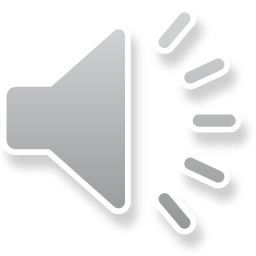 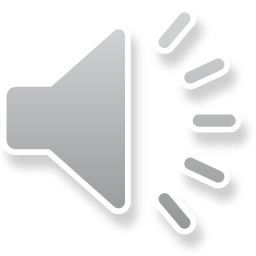 Disclaimer: NSF 17-573 and the NSF PAPPG provide the only official guidance with respect to the AISL proposal competition.
This section follows Part 2 of the presentation.
B. Budgetary Information
Cost Sharing:
Inclusion of voluntary committed cost sharing is prohibited.
Other Budgetary Limitations:
Funding for the following are not supported by this program: capital or general operating expenses; purchase of major or office equipment; vehicles; undergraduate tuition; paid advertising; admissions or similar fees; expenses for school field trips, camps, science festivals, science fairs or competitions that are not integral to the conduct of the research and development efforts of the project; projects whose primary focus is health or medicine; or projects that are only about publishing books.
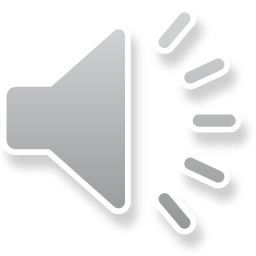 C. Due Dates
Full Proposal Deadline(s) (due by 5 p.m. submitter's local time):
November 06, 2017 
November 07, 2018 
November 06, 2019
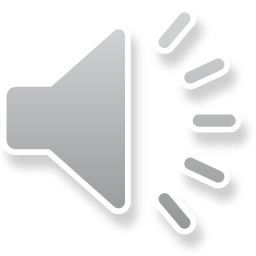 D. FastLane/Grants.gov Requirements
For Proposals Submitted Via FastLane: To prepare and submit a proposal via FastLane, see detailed technical instructions available at: https://www.fastlane.nsf.gov/a1/newstan.htm. For FastLane user support, call the FastLane Help Desk at 1-800-673-6188 or e-mail fastlane@nsf.gov. The FastLane Help Desk answers general technical questions related to the use of the FastLane system. Specific questions related to this program solicitation should be referred to the NSF program staff contact(s) listed in Section VIII of this funding opportunity.
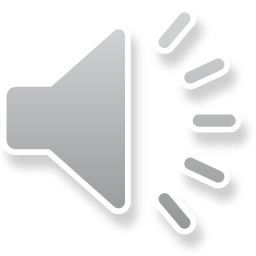 For Proposals Submitted Via Grants.gov
Before using Grants.gov for the first time, each organization must register to create an institutional profile. Once registered, the applicant's organization can then apply for any federal grant on the Grants.gov website. Comprehensive information about using Grants.gov is available on the Grants.gov Applicant Resources webpage: http://www.grants.gov/web/grants/applicants.html. In addition, the NSF Grants.gov Application Guide (see link in Section V.A) provides instructions regarding the technical preparation of proposals via Grants.gov. For Grants.gov user support, contact the Grants.gov Contact Center at 1-800-518-4726 or by email: support@grants.gov. The Grants.gov Contact Center answers general technical questions related to the use of Grants.gov. Specific questions related to this program solicitation should be referred to the NSF program staff contact(s) listed in Section VIII of this solicitation.
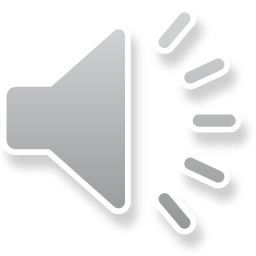 Submitting the Proposal
Once all documents have been completed, the Authorized Organizational Representative (AOR) must submit the application to Grants.gov and verify the desired funding opportunity and agency to which the application is submitted. The AOR must then sign and submit the application to Grants.gov. The completed application will be transferred to the NSF FastLane system for further processing.
Proposers that submitted via FastLane are strongly encouraged to use FastLane to verify the status of their submission to NSF. For proposers that submitted via Grants.gov, until an application has been received and validated by NSF, the Authorized Organizational Representative may check the status of an application on Grants.gov. After proposers have received an e-mail notification from NSF, Research.gov should be used to check the status of an application.
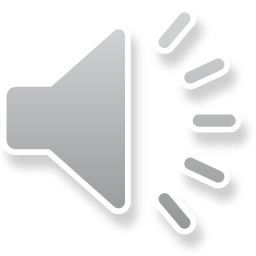 VI. NSF PROPOSAL PROCESSING AND REVIEW PROCEDURES
Proposals received by NSF are assigned to the appropriate NSF program for acknowledgment and, if they meet NSF requirements, for review. All proposals are carefully reviewed by a scientist, engineer, or educator serving as an NSF Program Officer, and usually by three to ten other persons outside NSF either as ad hoc reviewers, panelists, or both, who are experts in the particular fields represented by the proposal. These reviewers are selected by Program Officers charged with oversight of the review process. Proposers are invited to suggest names of persons they believe are especially well qualified to review the proposal and/or persons they would prefer not review the proposal. These suggestions may serve as one source in the reviewer selection process at the Program Officer's discretion. Submission of such names, however, is optional. Care is taken to ensure that reviewers have no conflicts of interest with the proposal. In addition, Program Officers may obtain comments from site visits before recommending final action on proposals. Senior NSF staff further review recommendations for awards. A flowchart that depicts the entire NSF proposal and award process (and associated timeline) is included in PAPPG Exhibit III-1.
A comprehensive description of the Foundation's merit review process is available on the NSF website at: https://www.nsf.gov/bfa/dias/policy/merit_review/.
Proposers should also be aware of core strategies that are essential to the fulfillment of NSF's mission, as articulated in Investing in Science, Engineering, and Education for the Nation's Future: NSF Strategic Plan for 2014-2018. These strategies are integrated in the program planning and implementation process, of which proposal review is one part. NSF's mission is particularly well-implemented through the integration of research and education and broadening participation in NSF programs, projects, and activities.
One of the strategic objectives in support of NSF's mission is to foster integration of research and education through the programs, projects, and activities it supports at academic and research institutions. These institutions must recruit, train, and prepare a diverse STEM workforce to advance the frontiers of science and participate in the U.S. technology-based economy. NSF's contribution to the national innovation ecosystem is to provide cutting-edge research under the guidance of the Nation's most creative scientists and engineers. NSF also supports development of a strong science, technology, engineering, and mathematics (STEM) workforce by investing in building the knowledge that informs improvements in STEM teaching and learning.
NSF's mission calls for the broadening of opportunities and expanding participation of groups, institutions, and geographic regions that are underrepresented in STEM disciplines, which is essential to the health and vitality of science and engineering. NSF is committed to this principle of diversity and deems it central to the programs, projects, and activities it considers and supports.
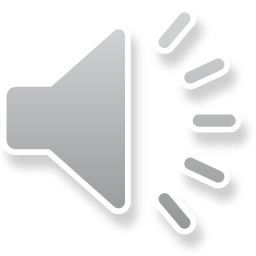 A. Merit Review Principles and Criteria
The National Science Foundation strives to invest in a robust and diverse portfolio of projects that creates new knowledge and enables breakthroughs in understanding across all areas of science and engineering research and education. To identify which projects to support, NSF relies on a merit review process that incorporates consideration of both the technical aspects of a proposed project and its potential to contribute more broadly to advancing NSF's mission "to promote the progress of science; to advance the national health, prosperity, and welfare; to secure the national defense; and for other purposes." NSF makes every effort to conduct a fair, competitive, transparent merit review process for the selection of projects.
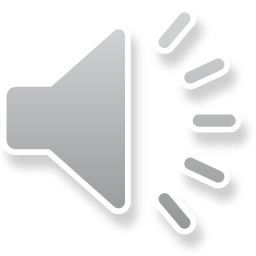 1. Merit Review Principles
These principles are to be given due diligence by PIs and organizations when preparing proposals and managing projects, by reviewers when reading and evaluating proposals, and by NSF program staff when determining whether or not to recommend proposals for funding and while overseeing awards. Given that NSF is the primary federal agency charged with nurturing and supporting excellence in basic research and education, the following three principles apply:
All NSF projects should be of the highest quality and have the potential to advance, if not transform, the frontiers of knowledge.
NSF projects, in the aggregate, should contribute more broadly to achieving societal goals. These "Broader Impacts" may be accomplished through the research itself, through activities that are directly related to specific research projects, or through activities that are supported by, but are complementary to, the project. The project activities may be based on previously established and/or innovative methods and approaches, but in either case must be well justified.
Meaningful assessment and evaluation of NSF funded projects should be based on appropriate metrics, keeping in mind the likely correlation between the effect of broader impacts and the resources provided to implement projects. If the size of the activity is limited, evaluation of that activity in isolation is not likely to be meaningful. Thus, assessing the effectiveness of these activities may best be done at a higher, more aggregated, level than the individual project.
With respect to the third principle, even if assessment of Broader Impacts outcomes for particular projects is done at an aggregated level, PIs are expected to be accountable for carrying out the activities described in the funded project. Thus, individual projects should include clearly stated goals, specific descriptions of the activities that the PI intends to do, and a plan in place to document the outputs of those activities.
These three merit review principles provide the basis for the merit review criteria, as well as a context within which the users of the criteria can better understand their intent.
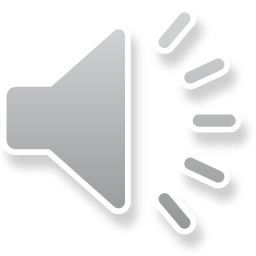 2. Merit Review Criteria (1)
All NSF proposals are evaluated through use of the two National Science Board approved merit review criteria. In some instances, however, NSF will employ additional criteria as required to highlight the specific objectives of certain programs and activities.
The two merit review criteria are listed below. Both criteria are to be given full consideration during the review and decision-making processes; each criterion is necessary but neither, by itself, is sufficient. Therefore, proposers must fully address both criteria. (PAPPG Chapter II.C.2.d(i). contains additional information for use by proposers in development of the Project Description section of the proposal). Reviewers are strongly encouraged to review the criteria, including PAPPG Chapter II.C.2.d(i), prior to the review of a proposal.
When evaluating NSF proposals, reviewers will be asked to consider what the proposers want to do, why they want to do it, how they plan to do it, how they will know if they succeed, and what benefits could accrue if the project is successful. These issues apply both to the technical aspects of the proposal and the way in which the project may make broader contributions. To that end, reviewers will be asked to evaluate all proposals against two criteria:
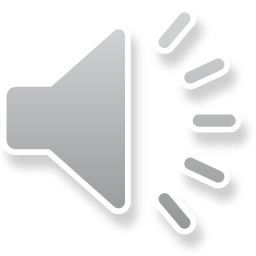 Merit Review Criteria (2)
Intellectual Merit: The Intellectual Merit criterion encompasses the potential to advance knowledge; and
Broader Impacts: The Broader Impacts criterion encompasses the potential to benefit society and contribute to the achievement of specific, desired societal outcomes.
The following elements should be considered in the review for both criteria:
1. What is the potential for the proposed activity to
a. Advance knowledge and understanding within its own field or across different fields (Intellectual Merit); and
b. Benefit society or advance desired societal outcomes (Broader Impacts)?
2. To what extent do the proposed activities suggest and explore creative, original, or potentially transformative concepts?
3. Is the plan for carrying out the proposed activities well-reasoned, well-organized, and based on a sound rationale? Does the plan incorporate a mechanism to assess success?
4. How well qualified is the individual, team, or organization to conduct the proposed activities?
5. Are there adequate resources available to the PI (either at the home organization or through collaborations) to carry out the proposed activities?
Broader impacts may be accomplished through the research itself, through the activities that are directly related to specific research projects, or through activities that are supported by, but are complementary to, the project. NSF values the advancement of scientific knowledge and activities that contribute to achievement of societally relevant outcomes. Such outcomes include, but are not limited to: full participation of women, persons with disabilities, and underrepresented minorities in science, technology, engineering, and mathematics (STEM); improved STEM education and educator development at any level; increased public scientific literacy and public engagement with science and technology; improved well-being of individuals in society; development of a diverse, globally competitive STEM workforce; increased partnerships between academia, industry, and others; improved national security; increased economic competitiveness of the United States; and enhanced infrastructure for research and education.
Proposers are reminded that reviewers will also be asked to review the Data Management Plan and the Postdoctoral Researcher Mentoring Plan, as appropriate.
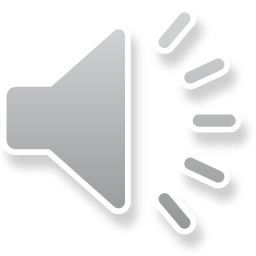 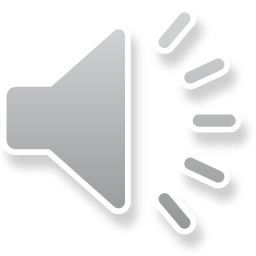 Additional Solicitation Specific Review Criteria
The AISL program is interested in broadening participation in STEM as a component of a proposal's Intellectual Merit and/or Broader Impacts. In addition to considering the two general NSF Merit Review Criteria, for those projects in which broadening participation is a primary goal, reviewers will also be asked to evaluate the details of the broadening participation plan.
Does the proposal identify the characteristics and needs of the targeted underrepresented groups (public or professional) to be served?
Does the proposal include specific plans or strategies for addressing or accommodating the specific interests, community or cultural perspectives, and/or educational needs of participants of the identified underrepresented groups?
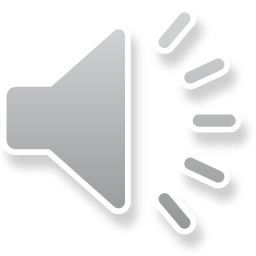 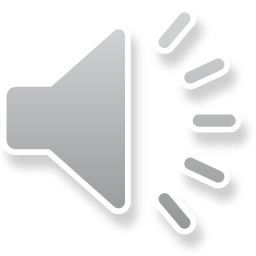 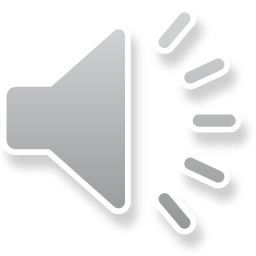 B. Review and Selection Process
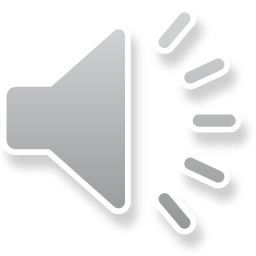 Proposals submitted in response to this program solicitation will be reviewed by Ad hoc Review and/or Panel Review.
Reviewers will be asked to evaluate proposals using two National Science Board approved merit review criteria and, if applicable, additional program specific criteria. A summary rating and accompanying narrative will be completed and submitted by each reviewer. The Program Officer assigned to manage the proposal's review will consider the advice of reviewers and will formulate a recommendation.
After scientific, technical and programmatic review and consideration of appropriate factors, the NSF Program Officer recommends to the cognizant Division Director whether the proposal should be declined or recommended for award. NSF strives to be able to tell applicants whether their proposals have been declined or recommended for funding within six months. Large or particularly complex proposals or proposals from new awardees may require additional review and processing time. The time interval begins on the deadline or target date, or receipt date, whichever is later. The interval ends when the Division Director acts upon the Program Officer's recommendation.
After programmatic approval has been obtained, the proposals recommended for funding will be forwarded to the Division of Grants and Agreements for review of business, financial, and policy implications. After an administrative review has occurred, Grants and Agreements Officers perform the processing and issuance of a grant or other agreement. Proposers are cautioned that only a Grants and Agreements Officer may make commitments, obligations or awards on behalf of NSF or authorize the expenditure of funds. No commitment on the part of NSF should be inferred from technical or budgetary discussions with a NSF Program Officer. A Principal Investigator or organization that makes financial or personnel commitments in the absence of a grant or cooperative agreement signed by the NSF Grants and Agreements Officer does so at their own risk.
Once an award or declination decision has been made, Principal Investigators are provided feedback about their proposals. In all cases, reviews are treated as confidential documents. Verbatim copies of reviews, excluding the names of the reviewers or any reviewer-identifying information, are sent to the Principal Investigator/Project Director by the Program Officer. In addition, the proposer will receive an explanation of the decision to award or decline funding.
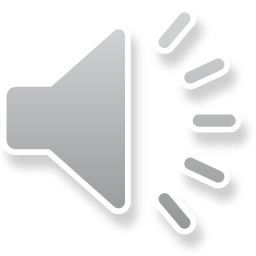 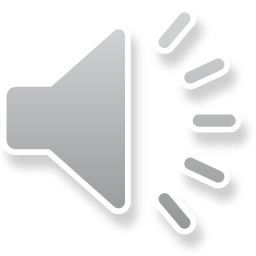 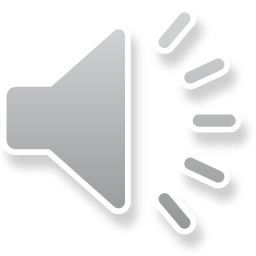 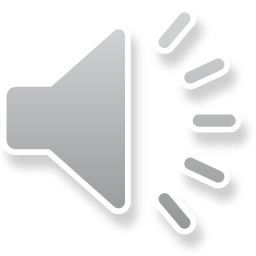 VII. AWARD ADMINISTRATION INFORMATION
A. Notification of the Award
Notification of the award is made to the submitting organization by a Grants Officer in the Division of Grants and Agreements. Organizations whose proposals are declined will be advised as promptly as possible by the cognizant NSF Program administering the program. Verbatim copies of reviews, not including the identity of the reviewer, will be provided automatically to the Principal Investigator. (See Section VI.B. for additional information on the review process.)
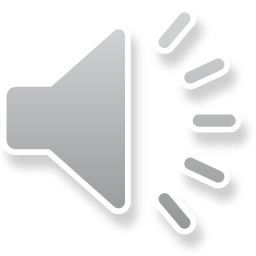 B. Award Conditions
An NSF award consists of: 
the award notice, which includes any special provisions applicable to the award and any numbered amendments thereto; 
the budget, which indicates the amounts, by categories of expense, on which NSF has based its support (or otherwise communicates any specific approvals or disapprovals of proposed expenditures); 
the proposal referenced in the award notice; 
the applicable award conditions, such as Grant General Conditions (GC-1)*; or Research Terms and Conditions* and 
any announcement or other NSF issuance that may be incorporated by reference in the award notice. Cooperative agreements also are administered in accordance with NSF Cooperative Agreement Financial and Administrative Terms and Conditions (CA-FATC) and the applicable Programmatic Terms and Conditions. NSF awards are electronically signed by an NSF Grants and Agreements Officer and transmitted electronically to the organization via e-mail.
*These documents may be accessed electronically on NSF's Website at https://www.nsf.gov/awards/managing/award_conditions.jsp?org=NSF. Paper copies may be obtained from the NSF Publications Clearinghouse, telephone (703) 292-7827 or by e-mail fromnsfpubs@nsf.gov.
More comprehensive information on NSF Award Conditions and other important information on the administration of NSF awards is contained in the NSF Proposal & Award Policies & Procedures Guide (PAPPG) Chapter VII, available electronically on the NSF Website at https://www.nsf.gov/publications/pub_summ.jsp?ods_key=pappg.
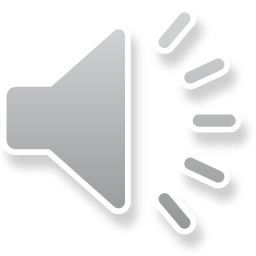 C. Reporting Requirements
For all multi-year grants (including both standard and continuing grants), the Principal Investigator must submit an annual project report to the cognizant Program Officer no later than 90 days prior to the end of the current budget period. (Some programs or awards require submission of more frequent project reports). No later than 120 days following expiration of a grant, the PI also is required to submit a final project report, and a project outcomes report for the general public.
Failure to provide the required annual or final project reports, or the project outcomes report, will delay NSF review and processing of any future funding increments as well as any pending proposals for all identified PIs and co-PIs on a given award. PIs should examine the formats of the required reports in advance to assure availability of required data.
PIs are required to use NSF's electronic project-reporting system, available through Research.gov, for preparation and submission of annual and final project reports. Such reports provide information on accomplishments, project participants (individual and organizational), publications, and other specific products and impacts of the project. Submission of the report via Research.gov constitutes certification by the PI that the contents of the report are accurate and complete. The project outcomes report also must be prepared and submitted using Research.gov. This report serves as a brief summary, prepared specifically for the public, of the nature and outcomes of the project. This report will be posted on the NSF website exactly as it is submitted by the PI.
More comprehensive information on NSF Reporting Requirements and other important information on the administration of NSF awards is contained in the NSF Proposal & Award Policies & Procedures Guide (PAPPG) Chapter VII, available electronically on the NSF Website at https://www.nsf.gov/publications/pub_summ.jsp?ods_key=pappg.
PIs are required to (1) post final evaluation reports or other knowledge-building products of the project to the web sitehttp://www.informalscience.org/ (or other sites designated by AISL) as part of submission of the Final Report and (2) provide project data via the AISL Online Project Monitoring System (OPMS). PIs may be requested to provide additional project data for AISL program analysis and evaluation.
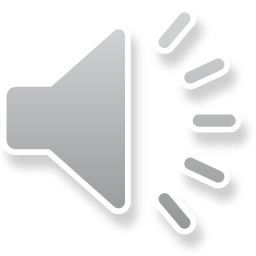 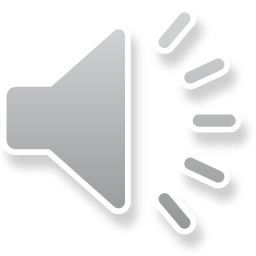 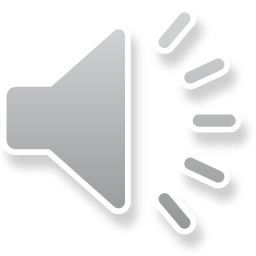 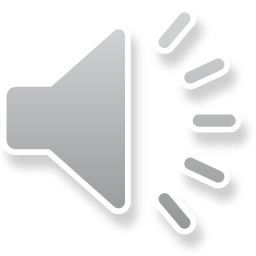 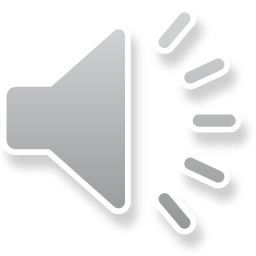 VIII. AGENCY CONTACTS
Please note that the program contact information is current at the time of publishing. See program website for any updates to the points of contact.
General inquiries regarding this program should be made to:
Address Questions to the Program, telephone: (703)292-8616, email: DRLAISL@nsf.gov

For questions related to the use of FastLane, contact:
      FastLane Help Desk, telephone: 1-800-673-6188; e-mail: fastlane@nsf.gov.

For questions relating to Grants.gov contact:
Grants.gov Contact Center: If the Authorized Organizational Representatives (AOR) has not received a confirmation message from Grants.gov within 48 hours of submission of application, please contact via telephone: 1-800-518-4726; e-mail: support@grants.gov. 
For administrative questions contact the Program by e-mail at DRLAISL@nsf.gov or phone at (703)292-8616
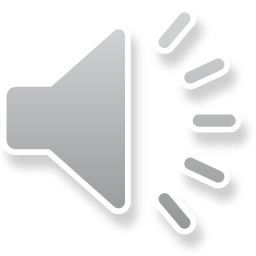 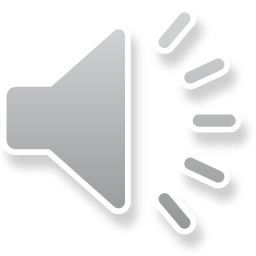 IX. OTHER INFORMATION
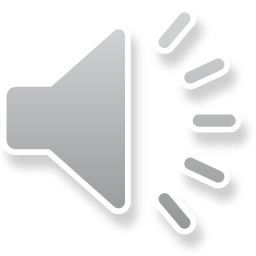 The NSF website provides the most comprehensive source of information on NSF Directorates (including contact information),programs and funding opportunities. Use of this website by potential proposers is strongly encouraged. In addition, "NSF Update" is an information-delivery system designed to keep potential proposers and other interested parties apprised of new NSF funding opportunities and publications, important changes in proposal and award policies and procedures, and upcoming NSF Grants Conferences. Subscribers are informed through e-mail or the user's Web browser each time new publications are issued that match their identified interests. "NSF Update" also is available on NSF's website.
Grants.gov provides an additional electronic capability to search for Federal government-wide grant opportunities. NSF funding opportunities may be accessed via this mechanism. Further information on Grants.gov may be obtained at http://www.grants.gov.
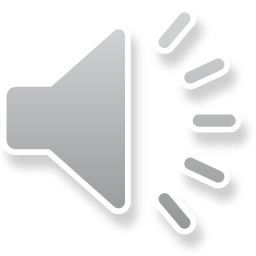 ABOUT THE NATIONAL SCIENCE FOUNDATION
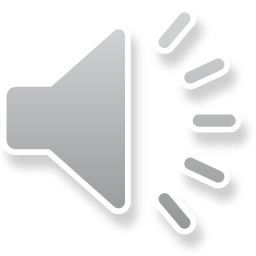 The National Science Foundation (NSF) is an independent Federal agency created by the National Science Foundation Act of 1950, as amended (42 USC 1861-75). The Act states the purpose of the NSF is "to promote the progress of science; [and] to advance the national health, prosperity, and welfare by supporting research and education in all fields of science and engineering."
NSF funds research and education in most fields of science and engineering. It does this through grants and cooperative agreements to more than 2,000 colleges, universities, K-12 school systems, businesses, informal science organizations and other research organizations throughout the US. The Foundation accounts for about one-fourth of Federal support to academic institutions for basic research.
NSF receives approximately 55,000 proposals each year for research, education and training projects, of which approximately 11,000 are funded. In addition, the Foundation receives several thousand applications for graduate and postdoctoral fellowships. The agency operates no laboratories itself but does support National Research Centers, user facilities, certain oceanographic vessels and Arctic and Antarctic research stations. The Foundation also supports cooperative research between universities and industry, US participation in international scientific and engineering efforts, and educational activities at every academic level.
Facilitation Awards for Scientists and Engineers with Disabilities (FASED) provide funding for special assistance or equipment to enable persons with disabilities to work on NSF-supported projects. See the NSF Proposal & Award Policies & Procedures Guide Chapter II.E.6 for instructions regarding preparation of these types of proposals.
The National Science Foundation has Telephonic Device for the Deaf (TDD) and Federal Information Relay Service (FIRS) capabilities that enable individuals with hearing impairments to communicate with the Foundation about NSF programs, employment or general information. TDD may be accessed at (703) 292-5090 and (800) 281-8749, FIRS at (800) 877-8339.
The National Science Foundation Information Center may be reached at (703) 292-5111.
The National Science Foundation
The National Science Foundation promotes and advances scientific progress in the United States by competitively awarding grants and cooperative agreements for research and education in the sciences, mathematics, and engineering.
To get the latest information about program deadlines, to download copies of NSF publications, and to access abstracts of awards, visit the NSF Website at https://www.nsf.gov
Location:
 4201 Wilson Blvd. Arlington, VA 22230
For General Information(NSF Information Center):
 (703) 292-5111
TDD (for the hearing-impaired):
 (703) 292-5090
To Order Publications or Forms:
Send an e-mail to:
 nsfpubs@nsf.gov
or telephone:
 (703) 292-7827
To Locate NSF Employees:
 (703) 292-5111
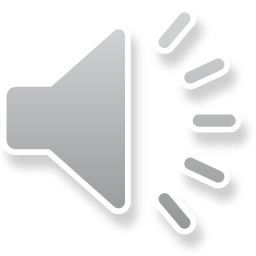